Data Governance Committee Update
Agenda
Welcome and Introduction –Dan DeSalvo/ Osagie Ebekozien
Special Projects Overview- Nudrat Noor
Open for Discussion- DG Team
Purpose of DGC
Review proposals for collaborative QI data use 
Advise on internal sharing of data
Approve external sharing of data
Approve new data governance policies and procedures
Review potential conflict and ethical considerations with data use
Each center can nominate a representative to the DGC
Committee meets quarterly
Current DGC Members
Todd Alonso (BDC)
Daniel Desalvo (TCH) – Co-chairperson
Joyce Lee (Michigan)
Ruth Weinstock (SUNY)
Ryan McDonough (CMH)
Priya Prahalad (Stanford)
Christine Byer-Mendosa (Rady)
Kathryn Obrynba (NCH)
Osagie Ebekozien (T1Dx) – Co-Chairperson
Nudrat Noor (T1Dx)
Nicole Rioles (T1Dx)
Dexcom sponsored Analysis (Oct 2019 – Dec 2020)
Pilot Project
Patient and clinical factors across CGM users 
Distribution of patient demographics by type of CGM device (rt CGM vs is CGM)
Distribution of patient demographics by insulin delivery methods by CGM types

Accepted ATTD 2021 abstract
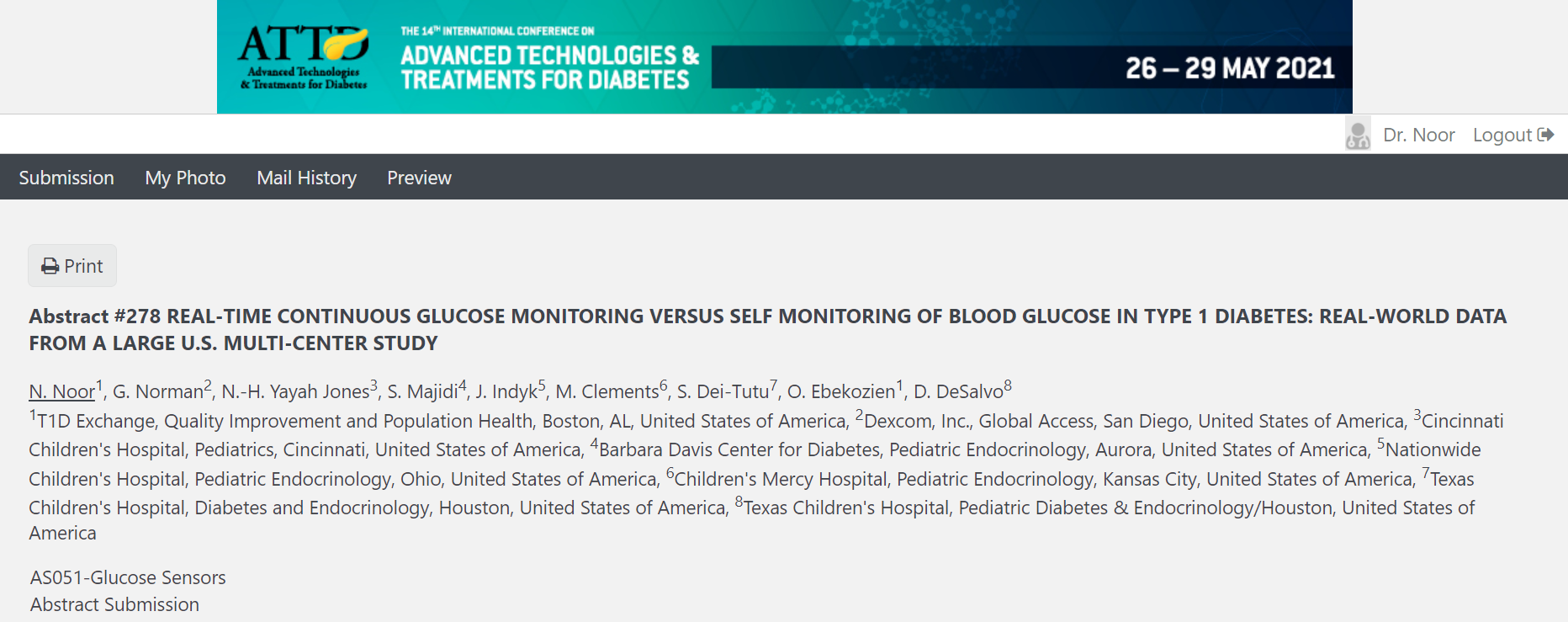 Special Projects
T1DX-QI Collaborative Data Platforms
Member clinics
(QI Collaborative) = 32
Special Projects
(Other Data)
Clinic level
(Aggregate data)
EHR Mapped 
(Patient level data)
T1DX-QI Database
Special Projects
T1DX COVID-19 Surveillance Registry
COVID-19 and New Onsets
Telemedicine project
Medtronic Smart Pen Project
T1DX COVID-19 Surveillance Registry
Multi-center U.S. based surveillance registry of T1D patients with COVID-19

Study Population
 Participating sites provide patient-level data based on chart reviews

Study Status
1000+ people with T1D and confirmed COVID-19 
Data collection is ongoing
COVID-19 and New Onsets
To examine the incidence of new diagnosis T1D during the COVID19 pandemic period from January 1, 2020 – December 31, 2020 in comparison with the same period in the past year years (January 1, 2019 – December 31, 2019). 

Study population
Aggregate data from survey including centers currently participating in the T1D COVID19
A total of 12 sites have provided data

Project status
Not a funded project
Data collection ongoing
Telemedicine project
To observe trends in the data for telemedicine versus in person clinic appointments among T1D patients during the COVID-19 pandemic 
To understand barriers to telemedicine implementation for people with T1D in endocrinology clinics

Study population
Aggregate data from endocrinology centers currently participating in the T1D Exchange Quality Improvement Collaborative
A total of 13 (11 pediatric and 2 adult) clinics provided visit level data about telemedicine metrics and a total of 21 clinics (16 pediatric and 5 adult) completed the survey
Project status
Not a funded project
Manuscript under review with DTT
Medtronic Smart Pen Project
To identify provider perceptions, operational challenges to integrating Smart Pen use in clinical care

Study Population
Qualitative Phase-> Focus Groups including providers (T1DX-QI Collaborative)
Quantitative Phase -> Survey to be completed by providers in the T1DX-QI Collaborative

Study Status
5 focus groups completed
Project funded by Medtronic
Fear of Hypoglycemia Screener
T1D Exchange and Lilly
Fear of Hypoglycemia
Excessive fear of hypoglycemia (FoH), can become problematic and contribute to lower quality of life and interfere with optimal diabetes management.
A major predictor of FoH in adults with diabetes is past history and experiences with episodes of hypoglycemia.
Primary Objective
To develop a FoH Screener to identify adults with type 1 diabetes (T1D) who need treatment and/or additional diabetes education regarding hypoglycemia management.
To fulfill the objective, the screener must be actionable, short (less burden) and easy to implement for HCPs to utilize with patients in their normal clinical practice.
To validate the newly developed FoH screener for use in a clinical practice setting.
[Speaker Notes: https://care.diabetesjournals.org/content/early/2019/09/02/dc19-0630]
Fear of Hypoglycemia in the Real World
Objectives 
To examine the clinical implementation process of FOH screener in adult type 1 diabetes clinics 
To explore clinical benefits and diabetes management outcomes of FOH screener implementation 

Methods overview 
12~ 18 months of screener implementation 
4~ 5 adult T1D clinic sites from the T1D Exchange QIC  
Monitor relevant metrics before, after, and at relevant time intervals during screener implementation

Metrics to monitor 
Proportion of patients screened for FOH over time 
Changes in awareness of FOH among providers and patients over time
Clinical decisions following FOH screening results 
Clinical and management outcomes associated with FOH over time 
E.g.: freq of hypo, patient behaviors treating/preventing hypo
(Qualitative) feedback from clinic staff and providers on success and challenges of implementation
Sponsored projects language in Data Agreements
Sponsorship, Information to Sponsors, and No Obligation to Refer. 

Practice acknowledges that T1D EXCHANGE will receive financial and other support for the operation of the QI Data from third parties, including but not limited to medical device manufacturers (“Sponsors”). Practice consents to the provision by T1D EXCHANGE to Sponsors of information derived from information provided by Practice, to the extent the data from Practice constitutes only 10% of the dataset provided by T1D EXCHANGE to Sponsors.  In addition, T1D EXCHANGE will not furnish information that identifies any individual patient or Practice or any physician affiliated with Practice. Nothing in this Agreement shall be construed to require any physician with the Practice to refer patients or order the products of a Sponsor. Physicians associated with Practice shall at all times use their own individual medical judgment in the best interests of patients of the Practice in the selection of products or services for patients. Neither Party will knowingly or intentionally conduct itself in such a manner as to violate the prohibition against fraud and abuse in connection with the Medicare and Medicaid programs (42 U.S.C. § 1320a-7b) or the physician self- referral law, commonly known as the Stark Law (42 U.S.C. § 1395nn)].
Discussion
DGC Decision Tree for ‘EMR’ Data Access
DGC Decision Tree for ‘Special Projects’ Data Access
Special Projects Data Use Proposal
Does it align with T1DX Mission
Does it align with Collaborative aim
Type of Data
Yes
Yes
No
No
Process Ends
Aggregate
Patient-Level
Commercial requests
Collaborative requests
Collaborative requests
Commercial requests
Review with co-chair for approval
DGC reviews for approval
DGC reviews for approval
Review with co-chair for approval